Слайд №1
МИНИСТЕРСТВО НАУКИ И ВЫСШЕГО ОБРАЗОВАНИЯ РФ	 ФГАОУ ВО «БАЛТИЙСКИЙ ФЕДЕРАЛЬНЫЙ УНИВЕРСИТЕТ ИМЕНИ ИММАНУИЛА КАНТА»Высшая школа бизнеса и предпринимательстваПрезидентская программа подготовки управленческих кадров
Выпускная аттестационная работа

Разработка рекомендаций по повышению финансовой устойчивости организации  (на примере ООО «Стрела»)
«Финансовый менеджмент»
Слушателя: 
Крылова  Сергея Александровича
Научный руководитель:
Ляхова Надежда Юрьевна
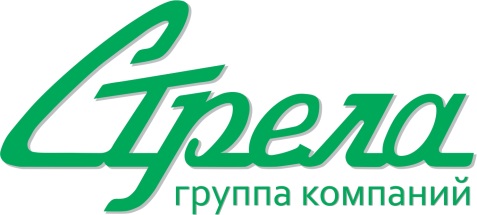 Слайд №2
Общая характеристика работы
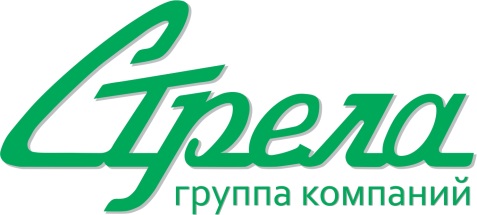 Разработать рекомендации по повышению уровня финансовой устойчивости ООО «Стрела» и дать их экономическую оценку
ЦЕЛЬ:
ЗАДАЧИ:
1.Дать характеристику деятельности ООО «Стрела»;
2.Оценить уровень финансовой устойчивости ООО «Стрела»;
3.Обосновать и разработать рекомендации, направленные на повышение уровня финансовой устойчивости ООО «Стрела»;
4.Дать экономическую оценку разработанным рекомендациям.
транспортная организация по вывозу отходов в г.Калининграде
ОБЪЕКТ:
Изучение причинно-следственных связей в изменении финансовой устойчивости организации
ПРЕДМЕТ:
1.Вывоз твердых коммунальных отходов для            ГП КО «ЕСОО» (государственный контракт)                                      
                                                                   = 88% доходов
Слайд №3
Направления деятельности организации:
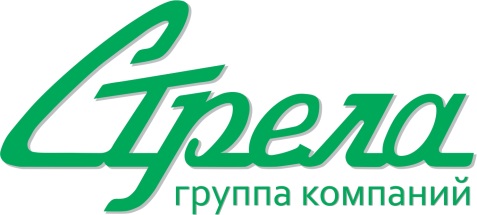 3.Сдача в аренду контейнеров
                                                                   = 2 % доходов
2.Вывоз строительных и промышленных отходов
                                                                   = 10% доходов
Расходы на ремонт и обслуживание транспортных средств:
42 836 тыс. руб. или
 27 % 
от всех расходов
Слайд №4
Финансово-экономические показатели
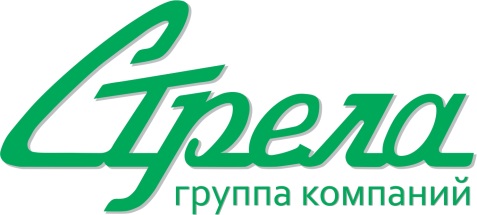 Причина:
Т роста Расходов 
>
Т роста Доходов

Следствие:
Пр (2020) от продаж  

=>

У (2021) от продаж
Слайд №5
Финансовая устойчивость: ЧАСТЬ №1
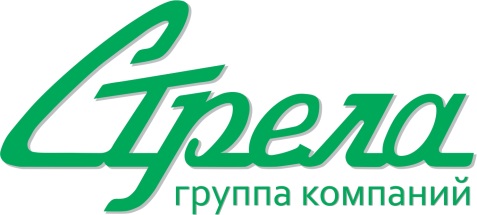 Обеспеченность запасов источниками финансирования
Финансовые коэффициенты
ВЫВОД: 
Абсолютная финансовая устойчивость
ВЫВОД: 
Снижение финансовой устойчивости
Слайд №6
Финансовая устойчивость: ЧАСТЬ №2
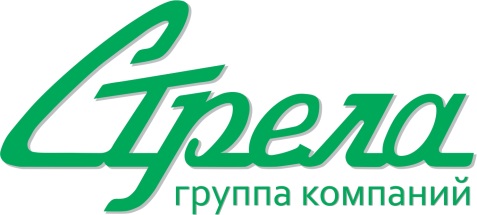 ВЫВОД:
снижение уровня финансовой устойчивости
снижение эффективности использования ресурсов
замедление оборачиваемости
=>
=>
РЕЗУЛЬТАТ= повышение уровня финансовой устойчивости
Слайд №7
Рекомендации
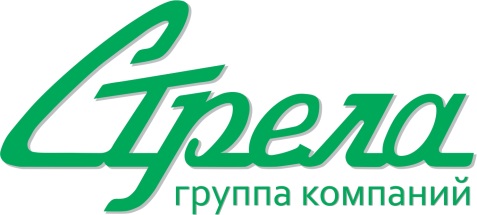 Слайд №8
Выявление спецтехники для замены
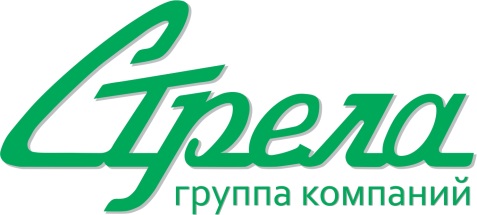 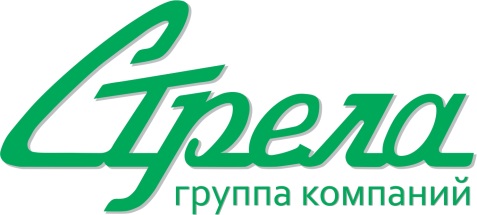 Слайд №9
Предпочтительные варианты техники
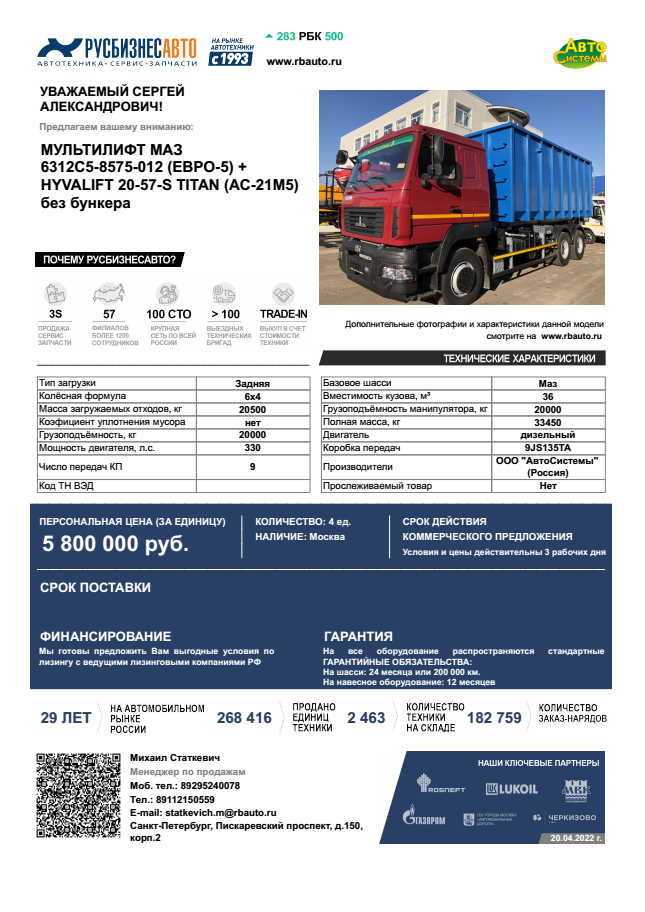 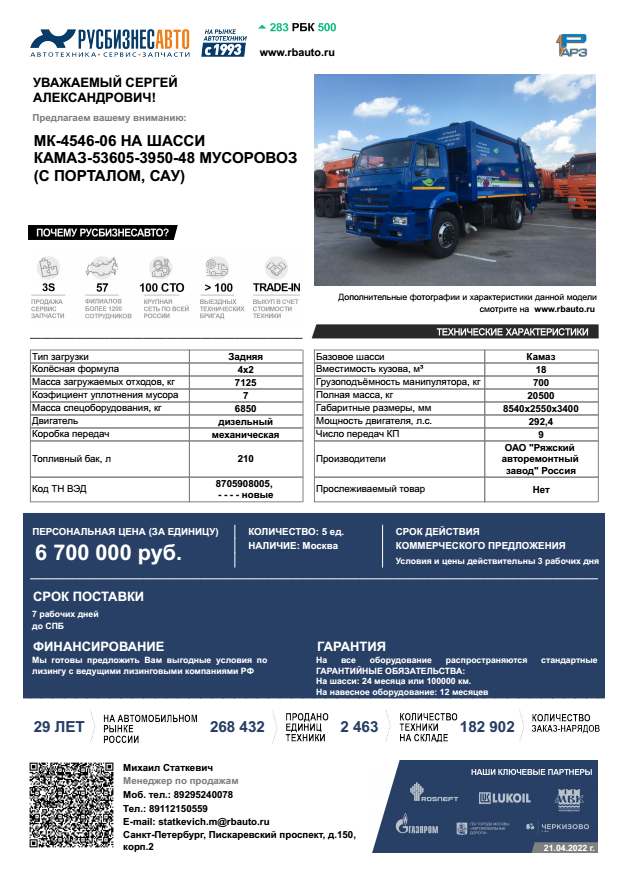 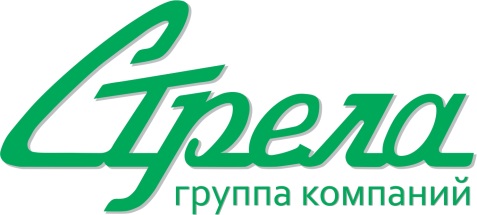 Слайд №10
Выбор варианта финансирования
Слайд №11
оценка экономического эффекта
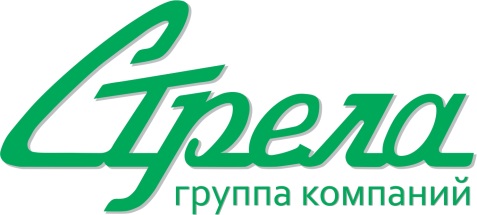 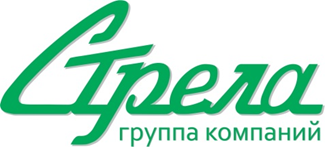 Спасибо за внимание!